PROCEDIMENTOS ESPECIAIS no CPC 2015
FUNDAÇÃO ESCOLA SUPERIOR DO 
MINISTÉRIO PÚBLICO DE MATO GROSSO



Cassio Scarpinella Bueno
Cuiabá, MT, 31 de agosto e 1º de setembro de 2018



www.scarpinellabueno.com
www.facebook.com/cassioscarpinellabueno
Considerações iniciais (1)
O “modelo constitucional do direito processual civil”
Princípios constitucionais
Organização judiciária
Funções essenciais à administração da Justiça
Procedimentos jurisdicionais constitucionalmente diferenciados
Normas de concretização do direito processual civil
Competência legislativa
Art. 22 I CF x art. 24 XI CF
Acientificidade do trato no CPC de 1973
Procedimentos especiais de jurisdição contenciosa
Procedimentos especiais de jurisdição voluntária
Procedimentos cautelares específicos
Considerações iniciais (2)
O CPC de 2015
Notas do processo legislativo
Organização estrutural do CPC de 2015 em contraste com o CPC de 1973
A nomenclatura empregada
Ação de ... (tutela pretendida): 
Sincretismo com o direito material ?
Tutela jurisdictional diferenciada ?
A prática e as “expressões idiomáticas”
O papel do art. 4º do CPC 2015
O neoconcretismo
Considerações iniciais (3)
O desgaste dos procedimentos especiais diante dos avanços do procedimento comum.
A tutela provisória
A propósito: a relatividade da “divisão’ entre os procedimentos cautelares específicos do CPC de 1973 e as escolhas feitas pelo CPC de 2015.
A propósito: a tendência de descautelarização do CPC de 2015
Crítica ao art. 301 (arresto, sequestro, arrolamento e protesto)
A dilação de prazos (139 VI)
A alteração da ordem das provas (139 VI)
Considerações iniciais (4)
O art. 327 § 2º: “§ 2º. Quando, para cada pedido (não “ação”), corresponder tipo diverso de procedimento, será admitida a cumulação se o autor empregar o procedimento comum, sem prejuízo do emprego das técnicas processuais diferenciadas previstas nos procedimentos especiais a que se sujeitam um ou mais pedidos cumulados, que não forem incompatíveis com as disposições sobre o procedimento comum.”
O art. 139 IV: “Art. 139. O juiz dirigirá o processo conforme as disposições deste Código, incumbindo-lhe: (...) IV – determinar todas as medidas indutivas, coercitivas, mandamentais ou sub-rogatórias necessárias para assegurar o cumprimento de ordem judicial, inclusive nas ações que tenham por objeto prestação pecuniária.”.
Considerações iniciais (5)
Os negócios processuais sobre procedimento (art. 190) e as estipulações de “mudanças no procedimento para ajustá-lo às especificidades da causa”.

A relatividade da “divisão” entre jurisdição contenciosa e jurisdição voluntária.
Cognição jurisdicional
Cognição na perspectiva horizontal
Plena ou parcial
Cognição na perspectiva vertical
Exauriente ou sumária (sumaríssima)
Aplicações
Procedimentos “contenciosos” (1)
Ação de consignação em pagamento (539 a 549)
Ação de exigir contas (550 a 553)
Art. 550 § 5º: interlocutória de mérito e agravável (1015 II)
Ações possessórias (554 a 568)
Citação por edital e publicidade nos casos do 554 § 1º
Litígio coletivo após ano e dia (565)
Ação de divisão e demarcação de terras (569 a 598)
Processo fásico 
Interlocutórias ou sentenças? 
Agravo de instrumento ou apelação?
Fungibilidade recursal (?)
Demarcação e divisão por escritura pública (571)
Dispensa de prova pericial se imóvel georreferenciado (573)
Procedimentos “contenciosos” (2)
Ação de dissolução parcial de sociedade (599 a 609)
Objeto e legitimidade (599 e 600)
Dispensa de citação se todos os sócios o forem (601)
Indenização compensável com o valor dos haveres (602)
Concordando sobre a dissolução, passe-se à liquidação (603)
Sem honorários e custas proporcionais (603 § 1º)
Critérios para a liquidação (604 a 608)
Pagamento (609)
Procedimentos “contenciosos” (3)
Inventário e partilha (610 a 673)
Extrajudicial (610 §§ 1º e 2º)
As “vias ordinárias” (612; 627 § 3º; 628 § 2º; 641 § 2º e 643)
Declarações mediante petição (620 § 2º)
Antecipação de uso e fruição de bens (647 par. ún.)
Regras da partilha (648)
Bens insuscetíveis de cômoda divisão (649)
Nascituro (650)
Partilha (651)
Enunciado 52 I JDPC CJF: Na organização do esboço da partilha tratada pelo art. 651 do CPC, deve-se incluir a meação do companheiro.
Procedimentos “contenciosos” (4)
Embargos de terceiro (674 a 681)
Legitimidade ativa (674 § 2º) – Incidente de Desconsideração (III)
Prazo (675). Mas: 792 § 4º
Legitimado passivo (677 § 4º)
Suspensão das medidas constritivas + manutenção ou reintegração de posse (678)
Julgamento (681)
Limites objetivos da coisa julgada
Enunciado 53 I JDPC CJF: Para o reconhecimento definitivo do domínio ou da posse do terceiro embargante (art. 681 do CPC), é necessária a presença, no polo passivo dos embargos, do réu ou do executado a quem se impute a titularidade desse domínio ou dessa posse no processo principal.
Procedimentos “contenciosos” (5)
Oposição (682 a 686)
Habilitação (687 a 692)
Enunciado 54 I JDPC CJF: Estando o processo em grau de recurso, o requerimento de habilitação far-se-á de acordo com o Regimento Interno do respectivo tribunal (art. 687 do CPC).
Enunciado 55 I JDPC CJF: É cabível apelação contra sentença proferida no procedimento especial de habilitação (arts. 687 a 692 do CPC).
Ações de família (693 a 699)
Alcance: processos contenciosos de divórcio, separação, reconhecimento e extinção de união estável, guarda, visitação e filiação (693)
Ênfase na mediação (694 e 696)
Cita sem entrega de contrafé (695)
Procedimentos “contenciosos” (6)
Ação monitória (700 a 702)
Qualquer modalidade obrigacional (700 I a III)
Prova escrita = oral documentada como 381 (700 § 1º)
Falta de higidez da prova (700 § 5º)
Contra a Fazenda (700 § 6º)
Reexame necessário (701  5º)
Mandado monitório para cumprir em 15 dias. Honorários de 5% (701)
Rescisória da decisão de “conversão” do mandado (701 § 3º)
Moratória (701 § 5º)
Embargos (702)
Independem de prévia garantia (702 caput)
Efeito suspensivo (702 § 4º)
Reconvenção (702 § 6º)
Apelação (702 § 9º)
Procedimentos “contenciosos” (7)
Homologação do penhor legal (703 a 706)
Extrajudicial (703 §§ 2º a 4º)
Regulação de avaria grossa (707 a 711)
Restauração de autos (712 a 718)
Jurisdição voluntária (1)
Disposições gerais (719 a 725)
Expedição de alvará judicial (725 VII)
Homologação de autocomposição extrajudicial (725 VIII)
Enunciado 56 I JDPC CJF: A legitimidade conferida à Defensoria Pública pelo art. 720 do CPC compreende as hipóteses de jurisdição voluntária previstas na legislação extravagante, notadamente no Estatuto da Criança e do Adolescente.
Notificação e interpelação (726 a 729)
Alienação judicial (730)
Divórcio, separação, extinção consensual de união estável e alteração do regime de bens do matrimônio (731 a 734)
Jurisdição voluntária (2)
Testamento e codicilo (735 a 737)
Enunciado 51 I JDPC-CJF: Havendo registro judicial ou autorização expressa do juízo sucessório competente, nos autos do procedimento de abertura, registro e cumprimento de testamento, sendo todos os interessados capazes e concordes, poderão ser feitos o inventário e a partilha por escritura pública.
Herança jacente (738 a 743)
Bens dos ausentes (744 e 745)
Editais no site do Tribunal e pelo portal do CNJ (745 caput)
Coisas vagas (746)
Editais no site do Tribunal e pelo portal do CNJ (745 caput)
Jurisdição voluntária (3)
Interdição (747 a 758 e 1072 II + Lei n. 13.146/2015 – Estatuto da Pessoa com Deficiência)
Legitimidade da entidade que abriga o interditando (747 III)
Laudo médico com a inicial (750)
Oitiva com especialistas e recursos tecnológicos (751 §§ 2º e 3º)
Parentes como assistentes (752 § 3º)
Disciplina da sentença levando em consideração as particularidades do interditando (755)
Curador e incapaz (757)
Curador e desenvolvimento do interdito (758)
Jurisdição voluntária (4)
Disposições comuns à tutela e à curatela (759 a 763)
Enunciado 57 I JPC CJF: Todos os legitimados a promover a curatela, cujo rol deve incluir o próprio sujeito a ser curatelado, também o são para realizar o pedido do seu levantamento.
Organização e fiscalização das fundações (764 e 765)
Art. 764 § 2º e a Lei 13.151/2015
Extinção da fundação quando inútil sua finalidade (765 + 69 CC)
Ratificação dos protestos marítimos e processos testemunháveis formados a bordo (766 a 770)
Procedimento sumário
Art. 1046 § 1º: aplicação CPC de 1973 até sentença
Fase recursal (?)
Cumprimento de sentença (?)
Tutela provisória e sua efetivação (?)
Art. 1049, par. ún.: “Na hipótese de a lei remeter ao procedimento sumário, será observado o procedimento comum previsto neste Código, com as modificações previstas na própria lei especial, se houver”.
Enunciado 570 FPPC: “As ações revisionais de aluguel ajuizadas após a entrada em vigor do Código de Processo Civil deverão tramitar pelo procedimento comum, aplicando-se, com as adaptações procedimentais que se façam necessárias, as disposições dos artigos 68 a 70 da Lei 8.245/1991”.
Art. 1063 e competência dos Juizados Especiais Cíveis
Procedimentos não preservados (1)
Ação de depósito
Art. 311 III
Anulação e substituição de título ao portador
Arts. 908 e 909 CC
Prestação de contas por quem tem direito de prestá-las
Nunciação de obra nova
Usucapião de terras particulares
Art. 246 § 3º e art. 259 § 1º (“processo edital”)
Usucapião extrajudicial (art. 1071 e art. 216-A da LRP)
Modificações da Lei n. 13.465/2017
Procedimentos não preservados (2)
Vendas a crédito com reserva de domínio
Arts. 521 a 528 CC
Especialização da hipoteca legal
Arts. 1489 e 1491 CC
Posse em nome do nascituro
Art. 650
Arbitragem
Lei n. 9.307/1996 + Lei n. 13.129/2015
Art. 1061 e nulidade em sede de impugnação
Art. 33 § 2º da Lei n. 9.307/1996
Leis extravagantes
CPC de 2015 e procedimentos especiais das leis extravagantes
Execução fiscal
Mandado de segurança
Locação de imóveis urbanos
Lei de alimentos
Juizados Especiais
Muito obrigado !!!!
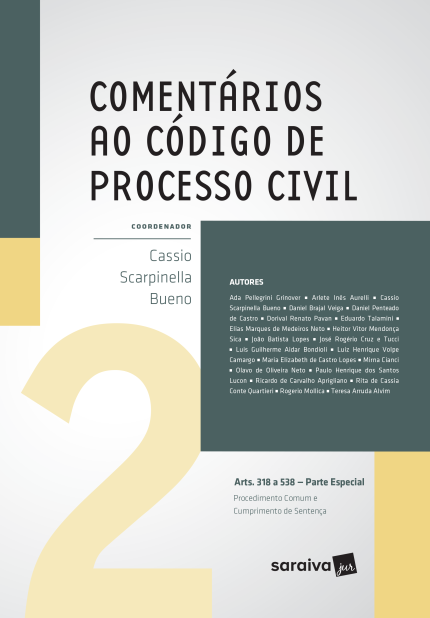 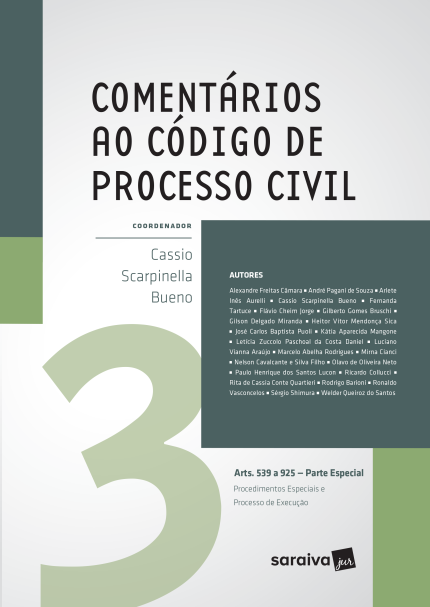 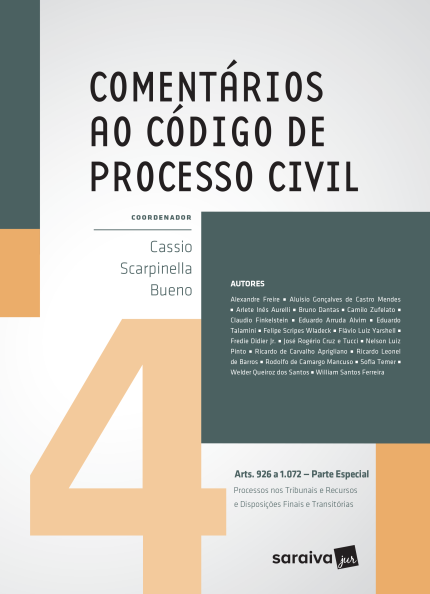 www.scarpinellabueno.com
www.facebook.com/cassioscarpinellabueno
Muito obrigado !!!!
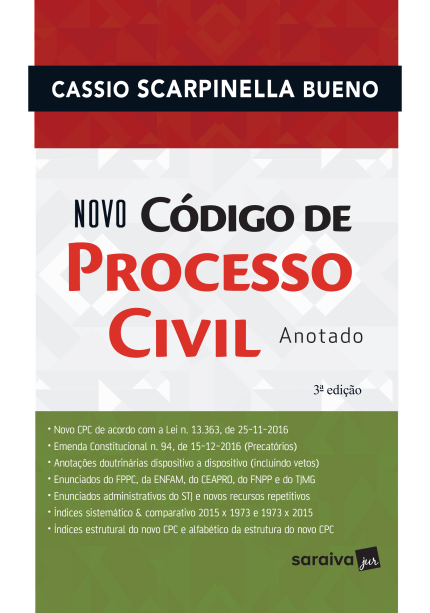 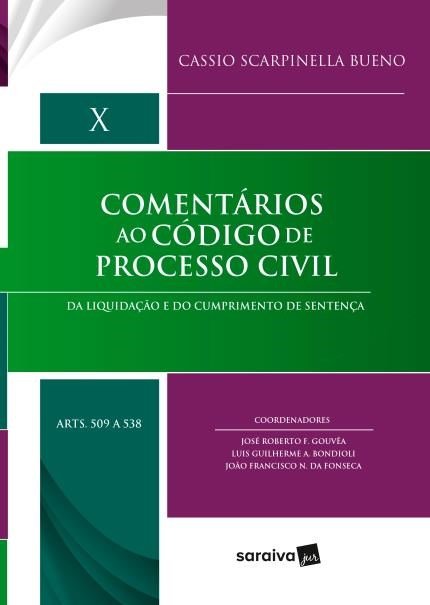 www.scarpinellabueno.com
www.facebook.com/cassioscarpinellabueno
Muito obrigado !!!!
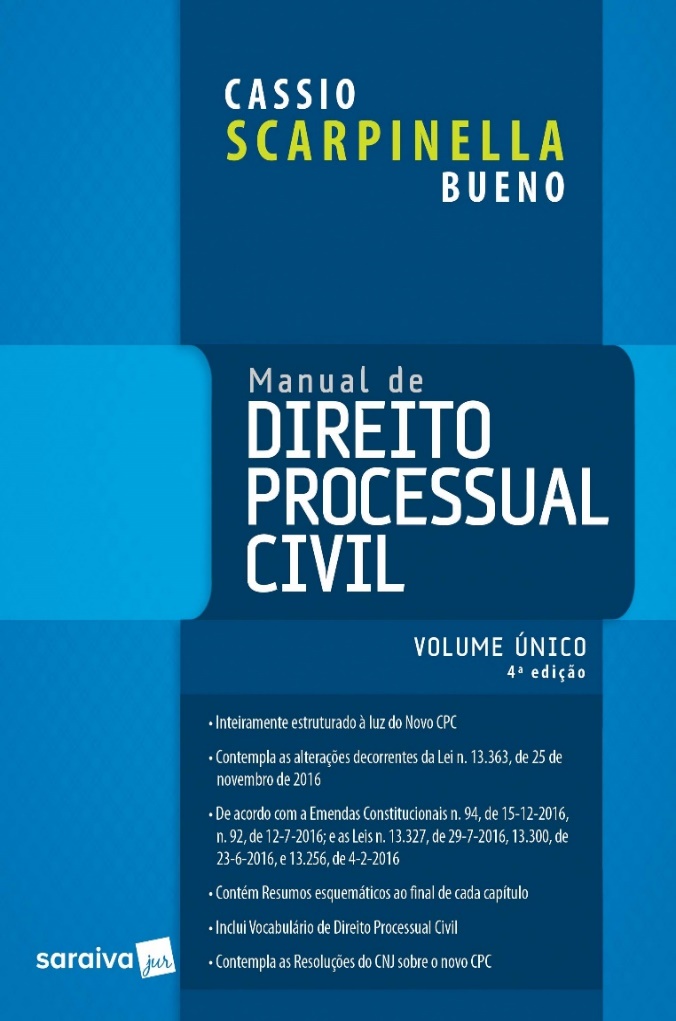 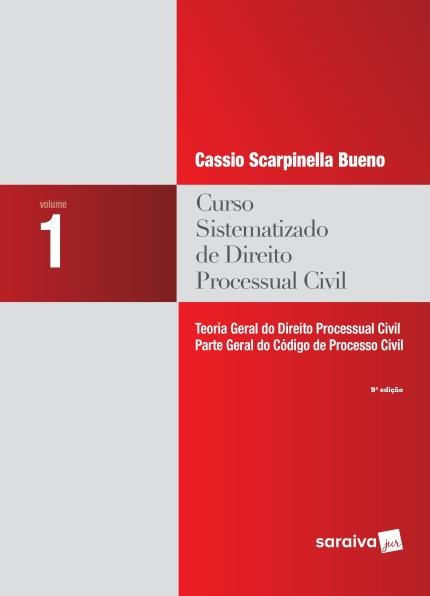 www.scarpinellabueno.com
www.facebook.com/cassioscarpinellabueno